The Elements of Art
The Elements of Art
Line
Color
Shape
Space
Form
Texture
LINE
Line is the path of a point moving through space
The 5 types of lines are:
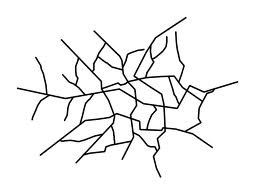 Horizontal Lines
Horizontal Lines are lines that run parallel to the ground.
These lines represent:
Peacefulness
Calm
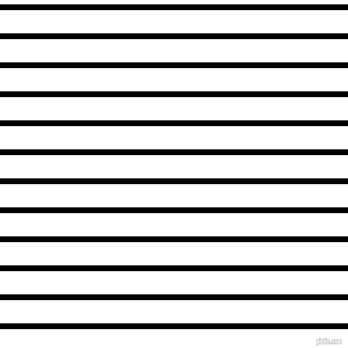 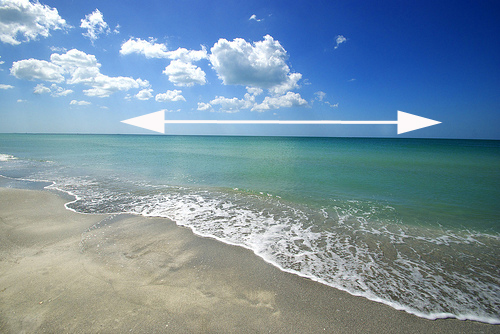 Vertical Lines
Vertical Lines are lines that run up and down.
These lines suggest:
Strength
Dignity
Formality
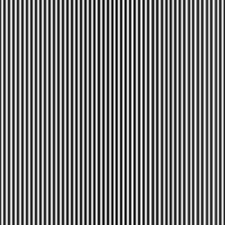 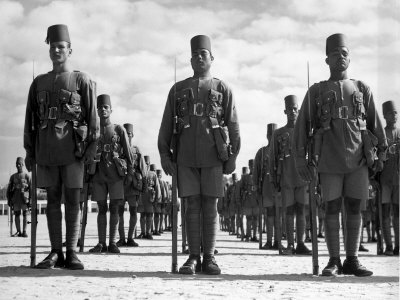 Diagonal Lines
Diagonal Lines, or Slanting Lines, run on an angle.  
These lines suggest
Tension
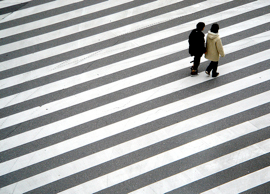 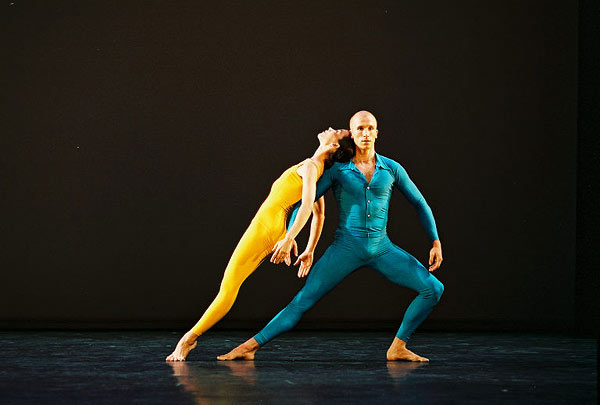 Curved Lines
Curved lines: waves and spirals.
These lines suggest
Flowing Movement
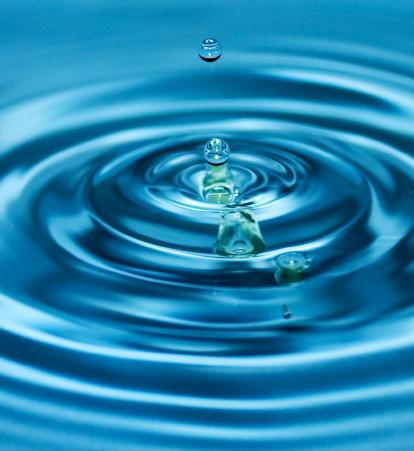 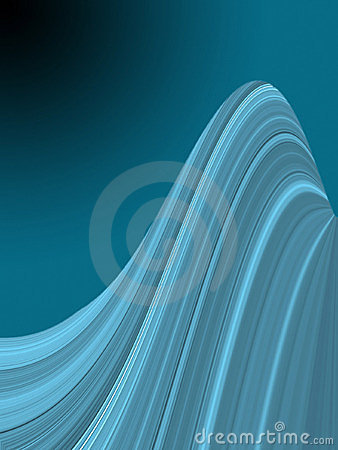 Zigzag Lines
Zigzag Lines move back and forth like a “Z”
These lines suggest 
Confusion
Action
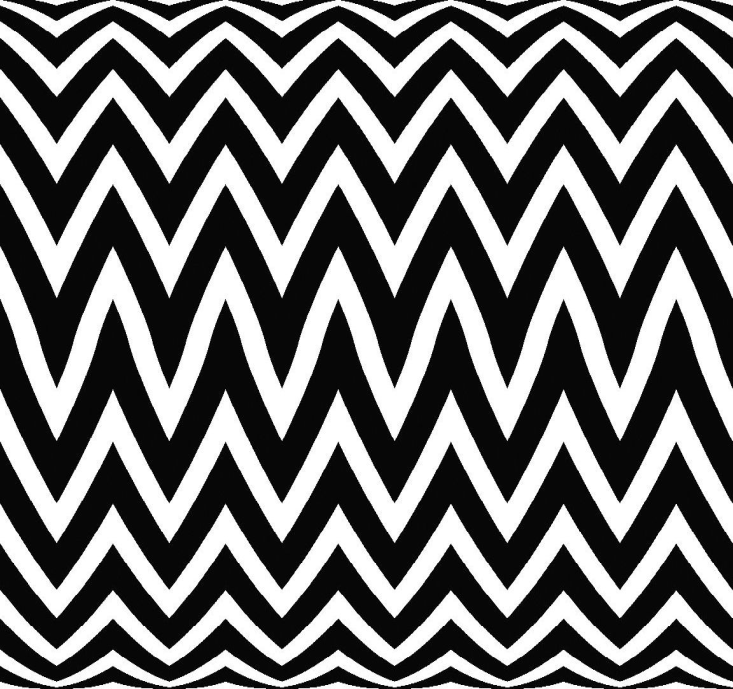 COLOR
COLOR is what your eye sees when LIGHT is reflected off of an object
Colors have three distinctive properties:
Hue
Value
Intensity
Hue
Hue refers to the NAME of color.
Red is a Hue
So are Blue and Yellow
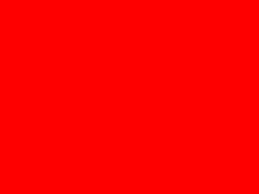 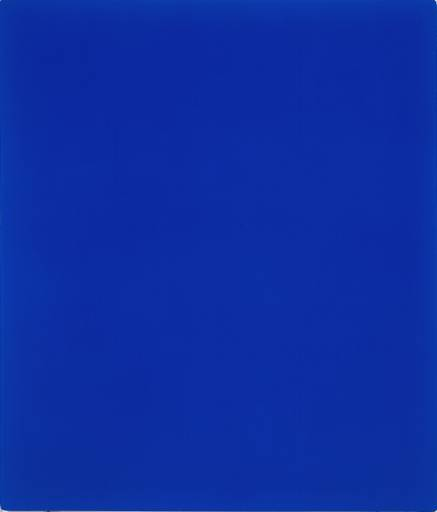 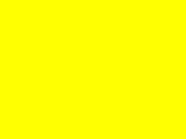 Value
Value refers to the LIGHTNESS or DARKNESS of a hue
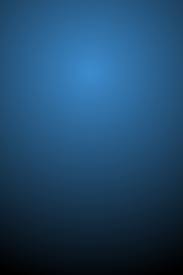 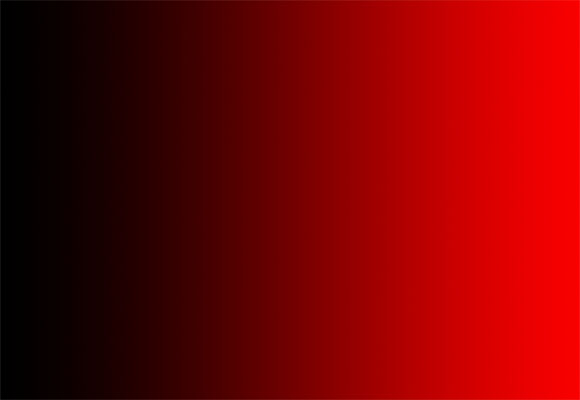 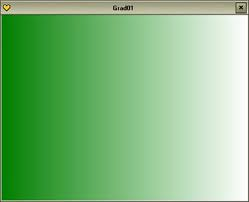 Intensity
Intensity refers to the BRIGHTNESS or DULLNESS of a hue- dependant on light.  
When a hue is strong and bright, it is said to be HIGH in intensity.  When that same hue is faint and dull, it is said to be LOW in intensity
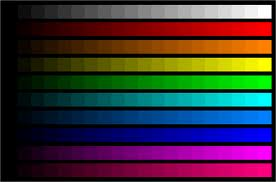 The Color Wheel
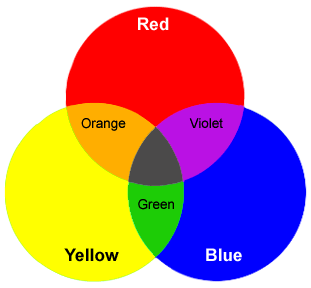 Primary and Secondary
Primary
Blue
Yellow
Red




Secondary
Orange
Green
Purple
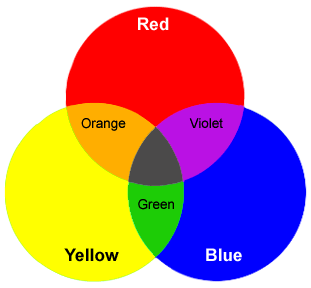 Shape
Shape refers to an area clearly set off by one or more of the other elements.

Shape has TWO- Dimensions
Height
Width

There are TWO types of shapes
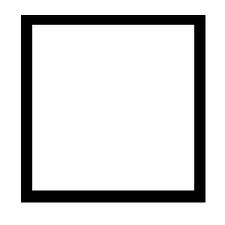 Geometric Shapes
Geometric Shapes look as though they were made with a ruler or a drawing TOOL
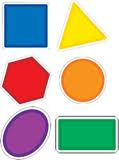 Organic Shapes
Organic or Free-form shapes can be curved, angular, or a combination of both.  
These shapes are often found in nature.
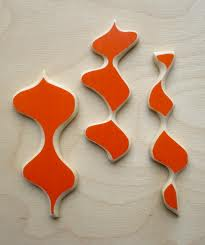 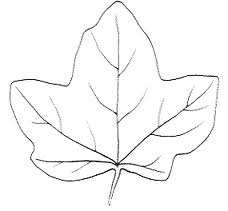 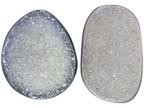 Form
Form is an object with THREE-Dimensions
These dimensions are 
Height
Width  and
DEPTH

These forms exist in real space and can be touched.
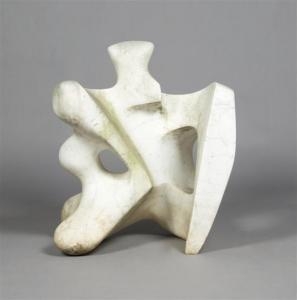 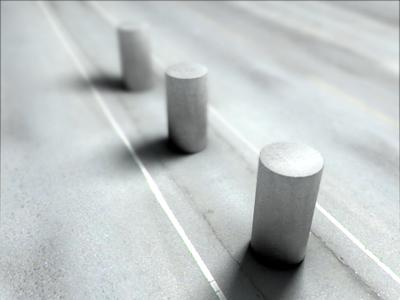 Space
Space refers to the DISTANCE between, around, above, below, and within shapes.
In both Two and Three-Dimensional works of art, the shapes and forms are called POSITIVE SPACES.
The empty areas around and in between these shapes are called NEGATIVE SPACES.
Positive and Negative Spaces
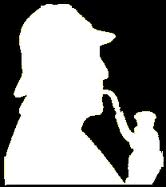 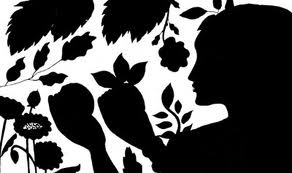 Texture
Texture is the element that refers to the way things feel, or look as though they might feel if TOUCHED.
Some types of textures are:
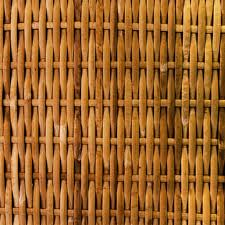 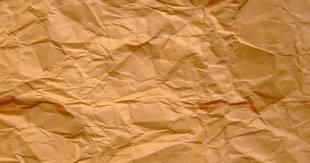